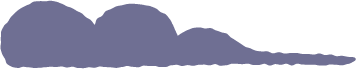 Let learners lead
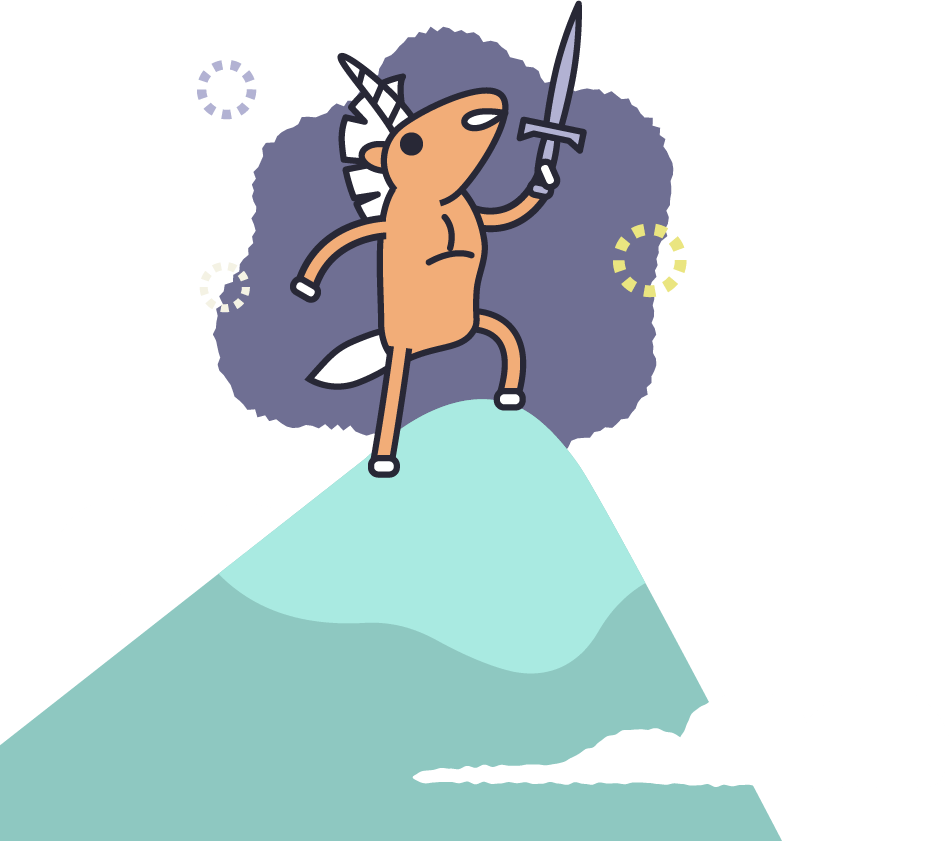 Lesson's from Microsoft's Social Learning Frontier
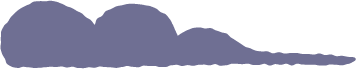 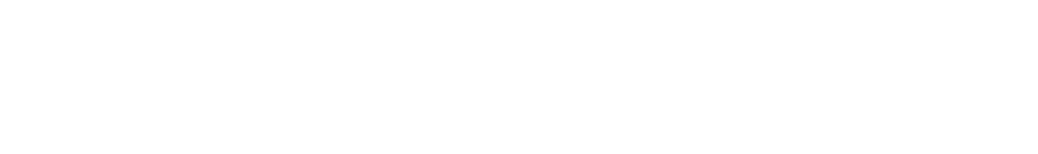 sublimemedia.com
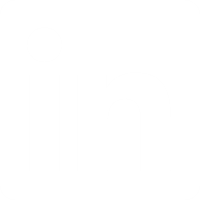 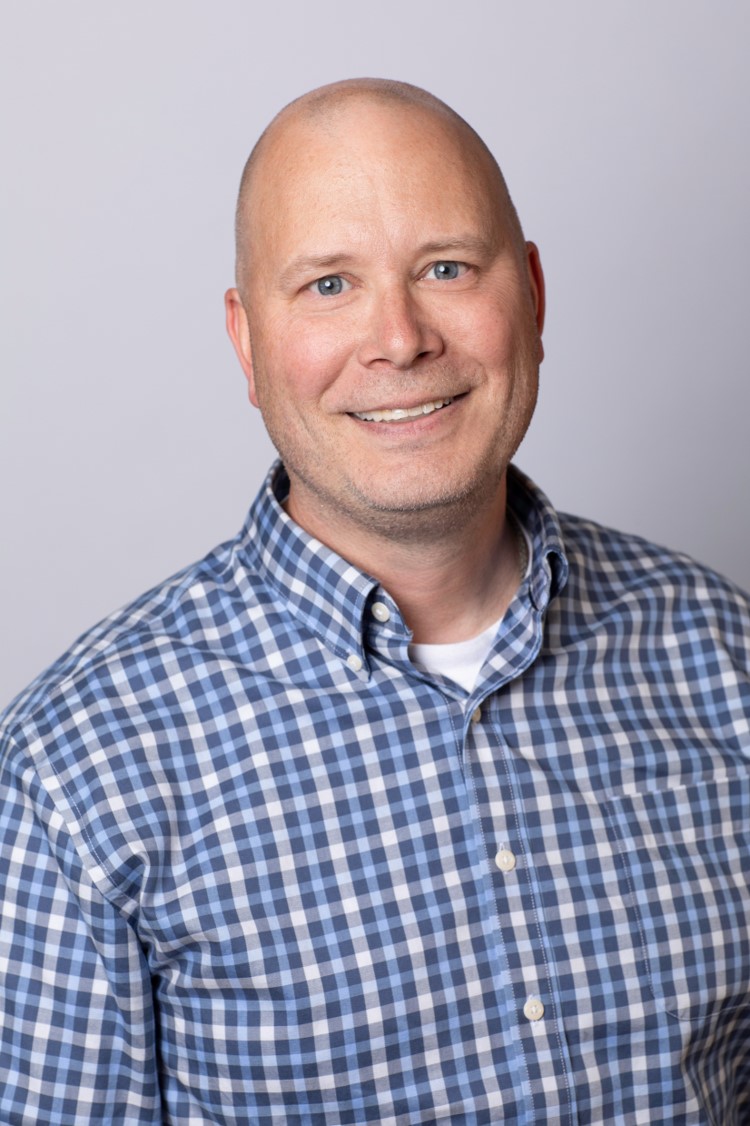 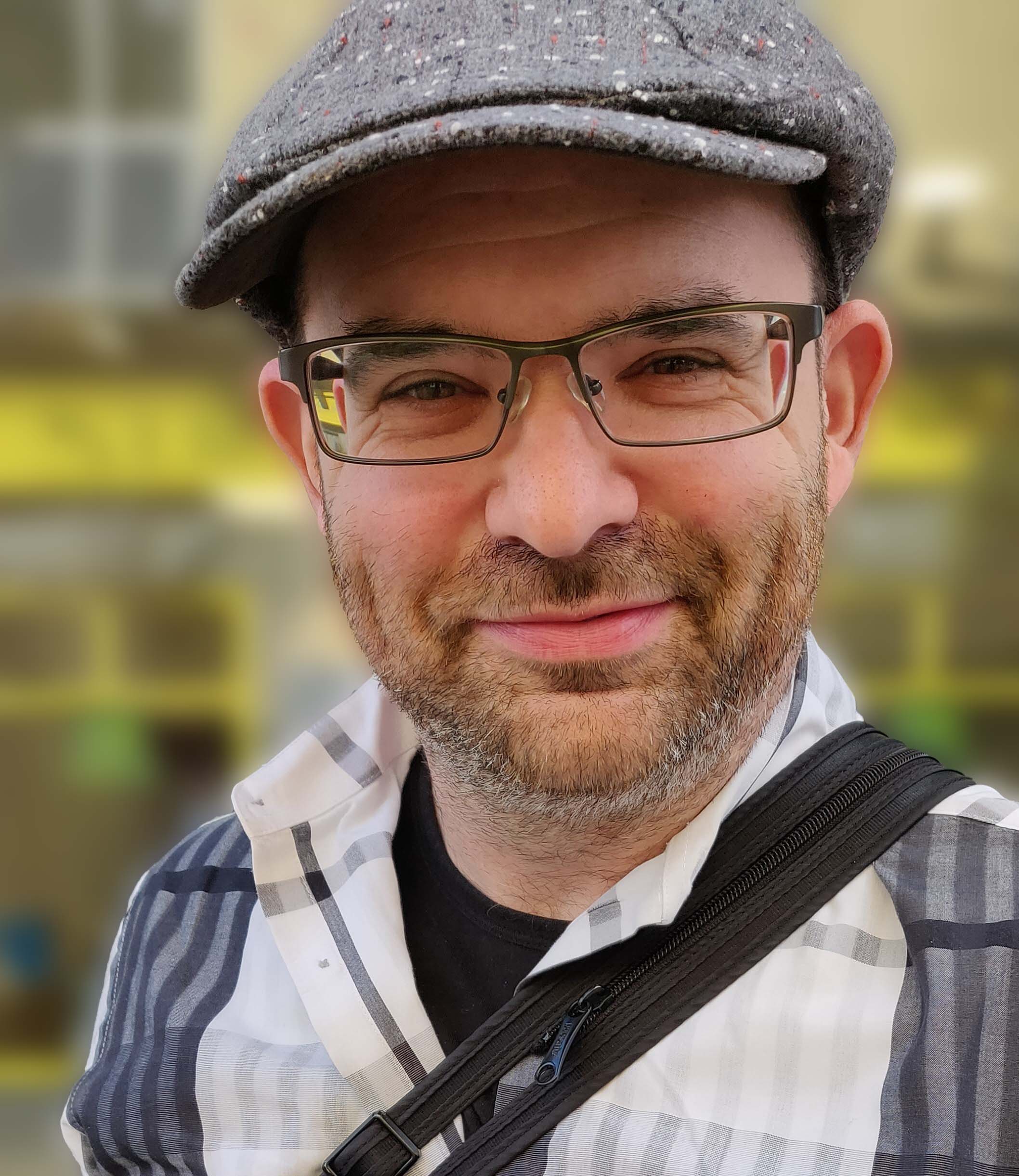 Jason Gray
Senior Learning Development Consultant
Microsoft
Global Early Career Team
David Linder
Co-founder and Creative Director
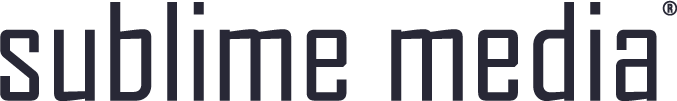 The Creative Agency for Learning
®
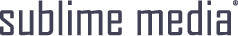 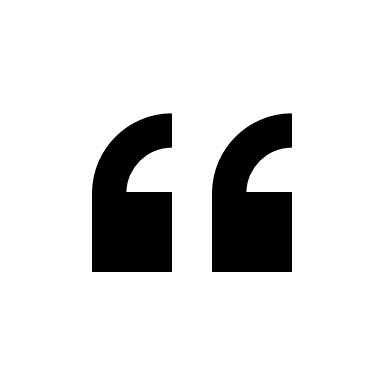 The path to personal insight leads through other people.
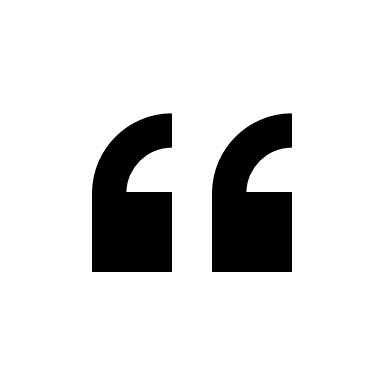 – David Dunning
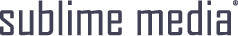 Aspire Pi program objectives
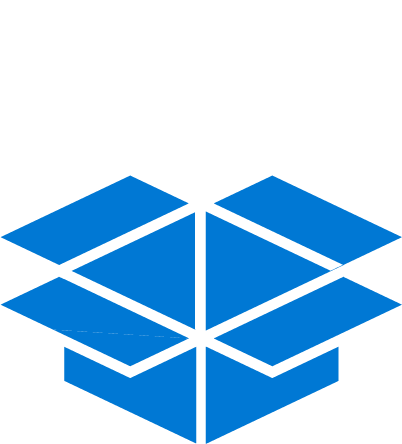 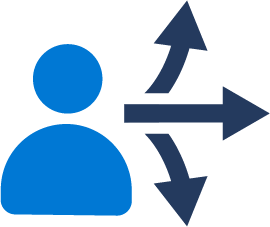 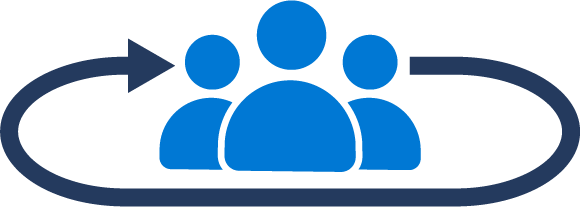 For us, by us
Self-directed
No facilitator, no expert, no trainer
No learning objectives
 You heard us: 
no learning objectives
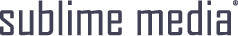 Expertise continuum
Organic
Orchestrated
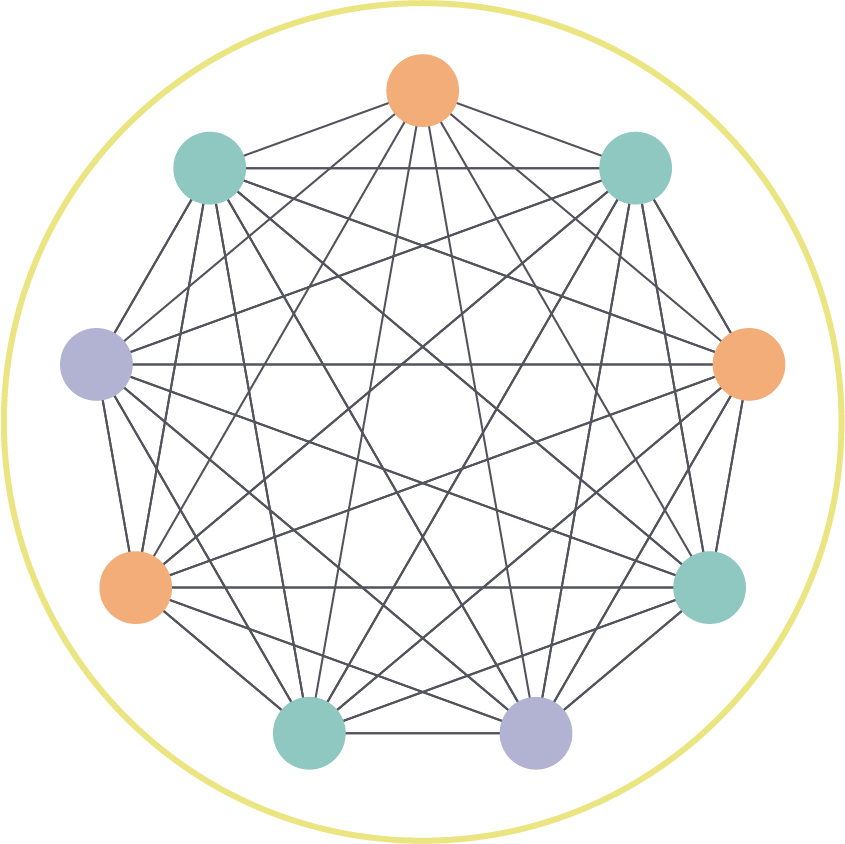 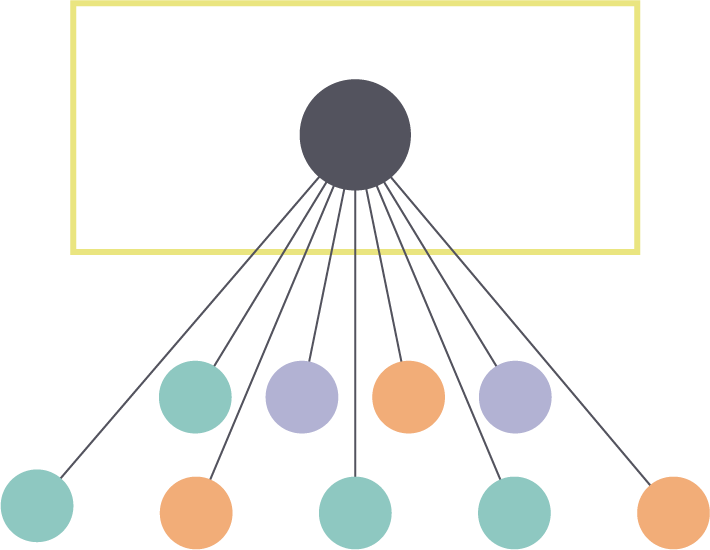 Self-directed
Expert optional
Free-form conversation
Spontaneous
Structured
Instructor-led
Prescriptive conversation
Rigid
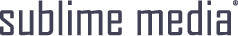 Expertise continuum
Organic
Orchestrated
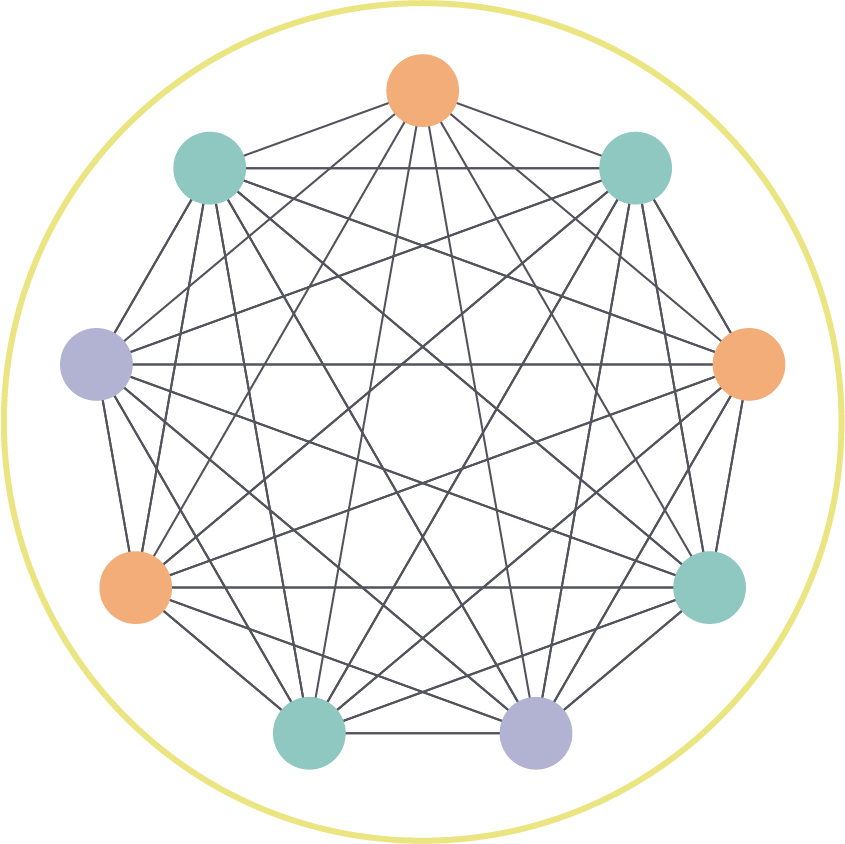 Instructor-led activities
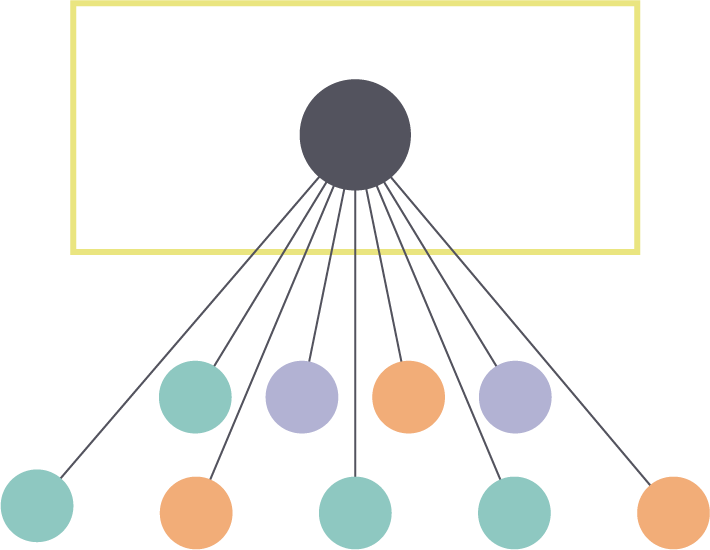 Shadowing
Study group
Course lab
Support group
Book club
Self-directed
Expert optional
Free-form conversation
Spontaneous
Structured
Instructor-led
Prescriptive conversation
Rigid
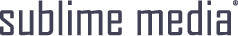 Expertise continuum
Organic
Orchestrated
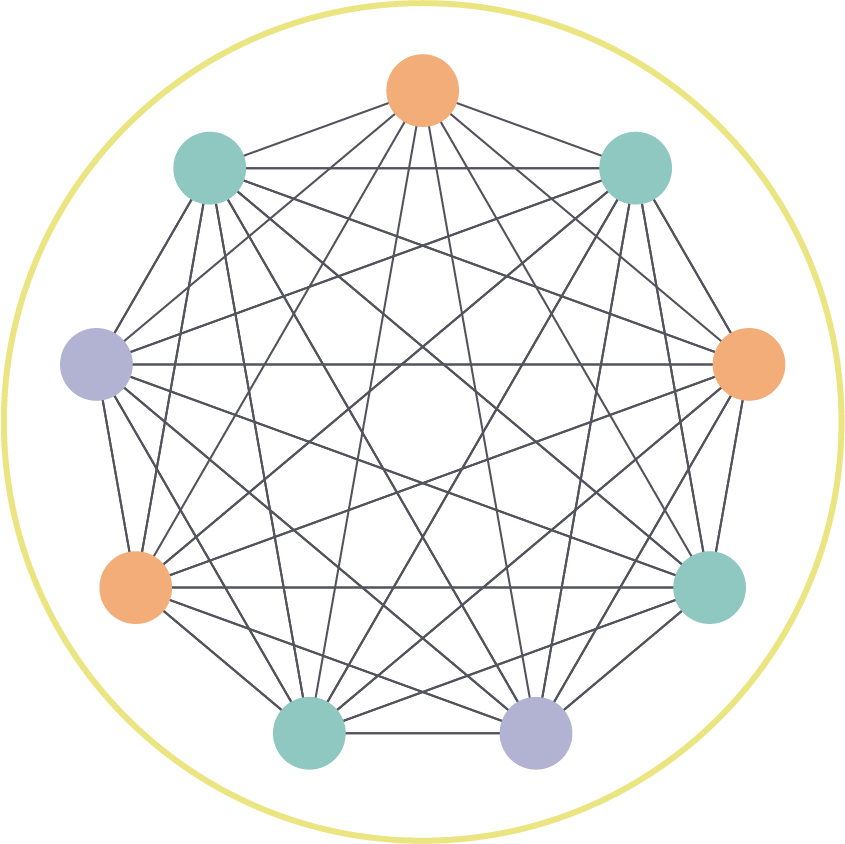 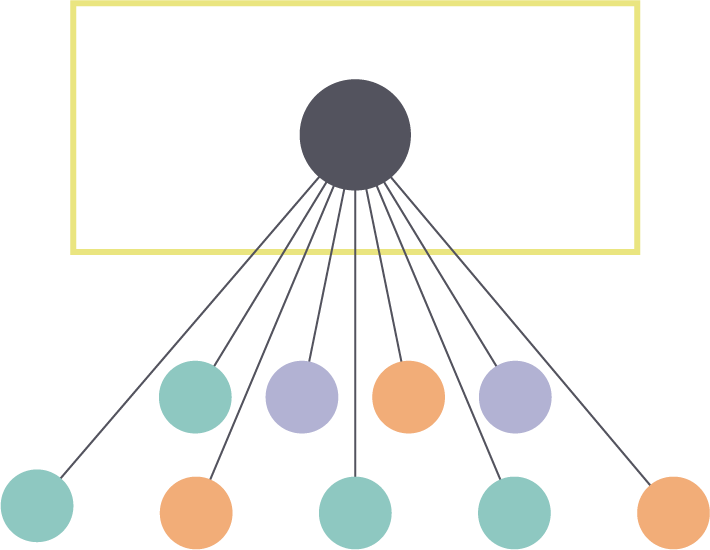 1
2
3
4
5
6
7
8
9
10
Self-directed
Expert optional
Free-form conversation
Spontaneous
Structured
Instructor-led
Prescriptive conversation
Rigid
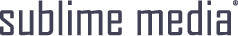 Expertise continuum
Organic
Orchestrated
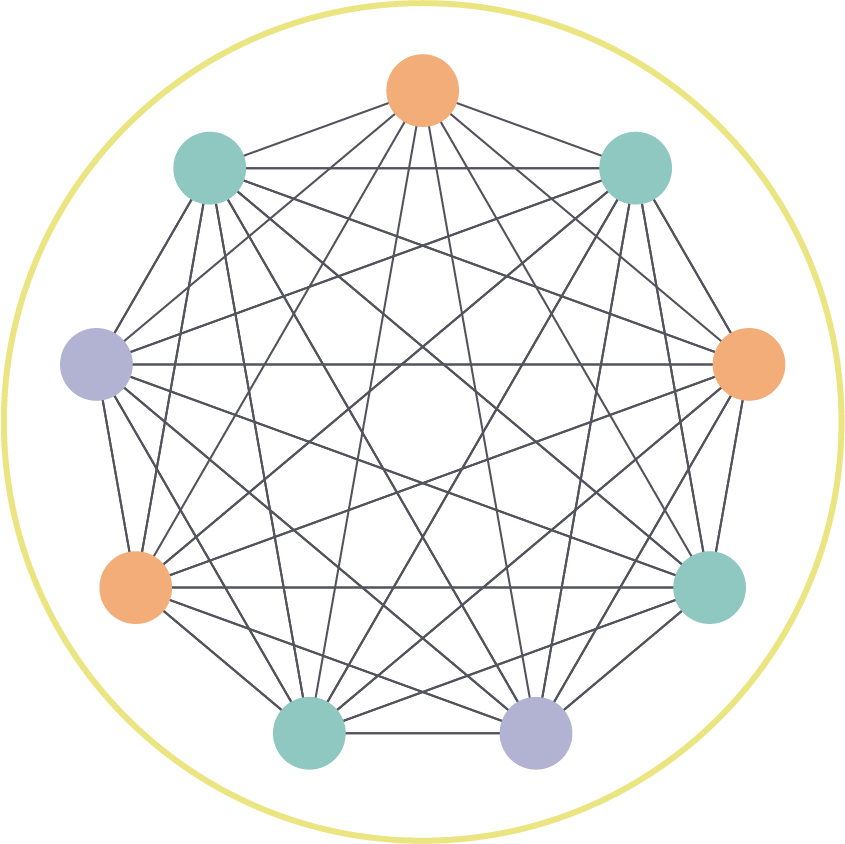 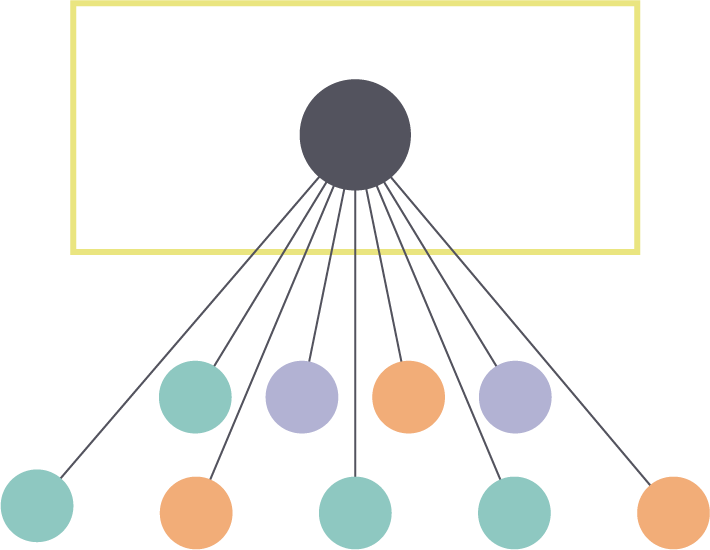 1
2
3
4
5
6
7
8
9
10
User experience objective (UXO) driven
Learning objective driven
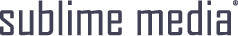 You can’t force social learning…
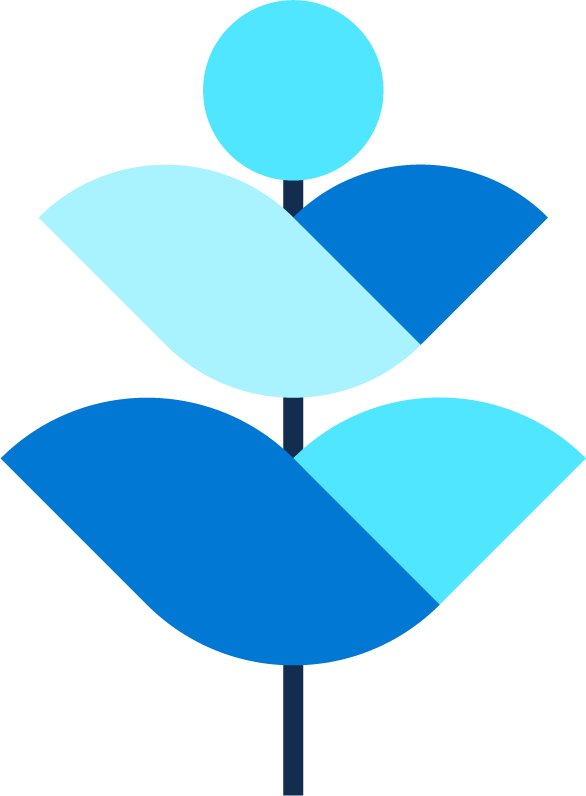 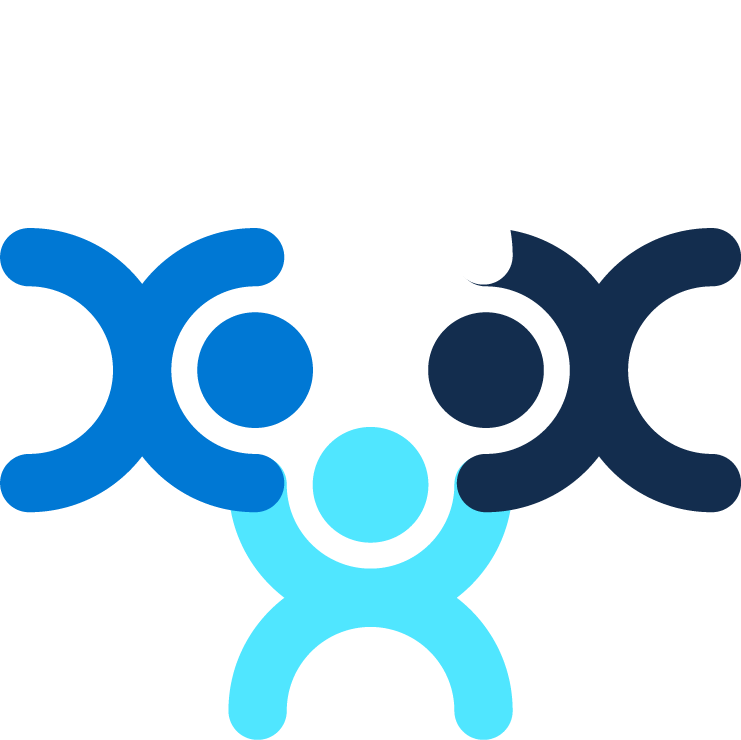 …but you can create an environment in which it thrives.
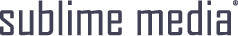 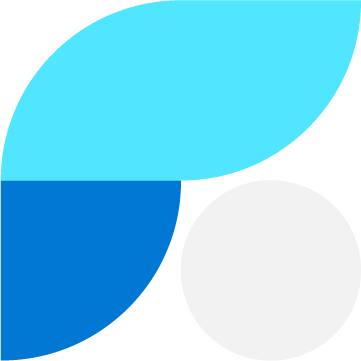 UXO 1
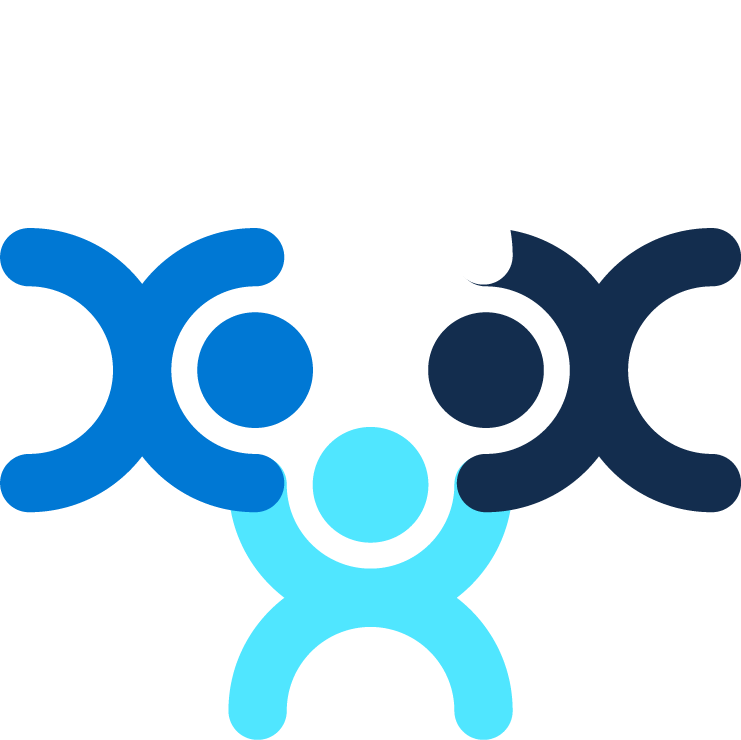 Everyone participates
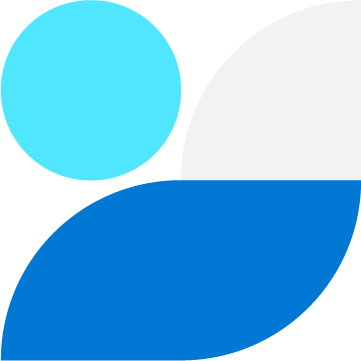 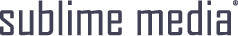 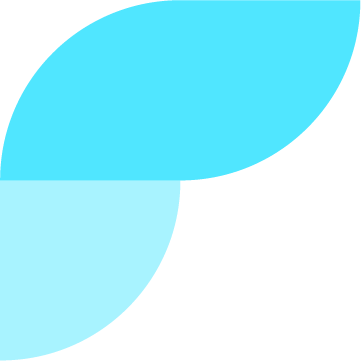 UXO 2
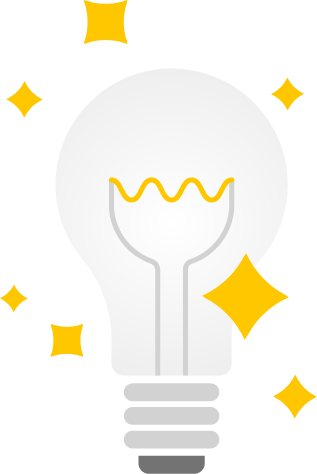 Guide but don’t prescribe
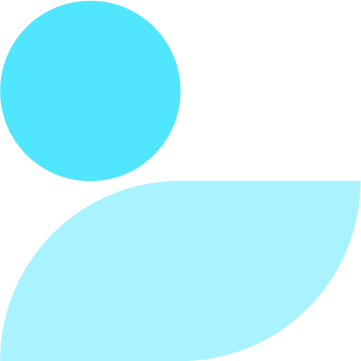 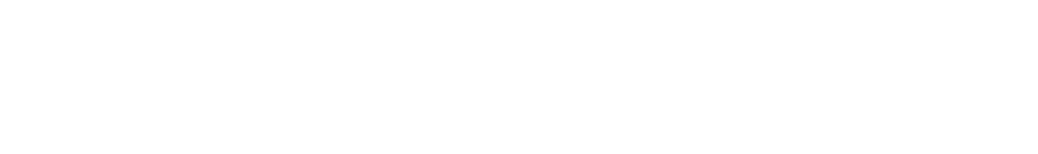 Social learning is always there, embrace it.

People are craving to invest in their own learning.

Create an environment for authentic connection.
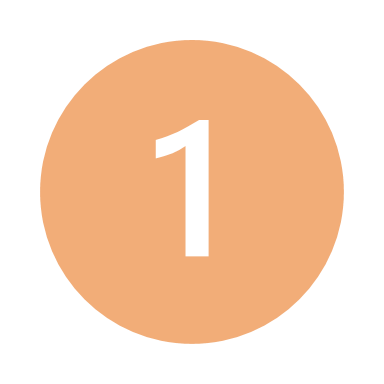 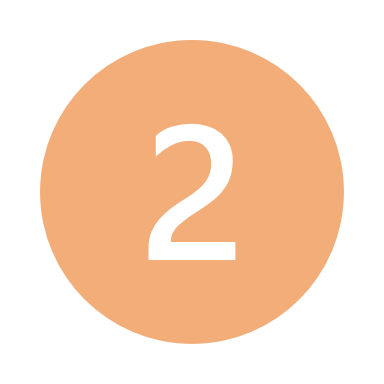 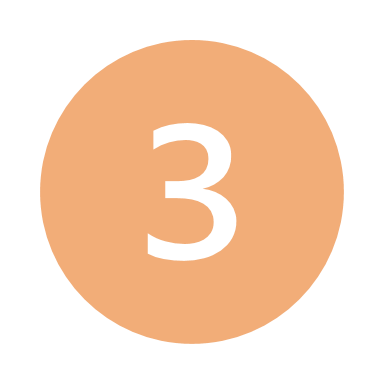 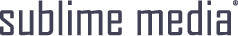 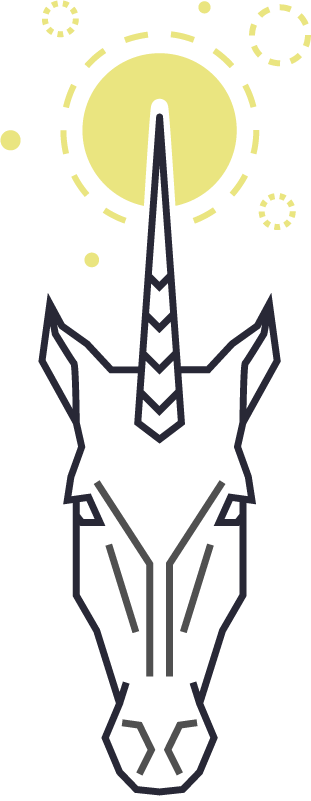 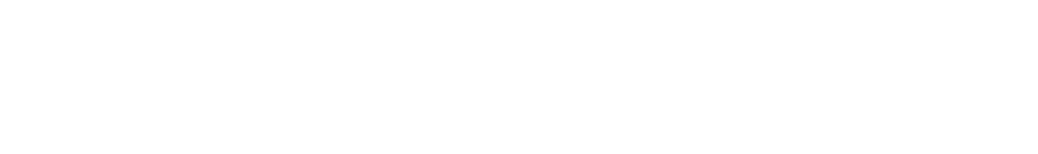 The Creative Agency for Learning
®
sublimemedia.com
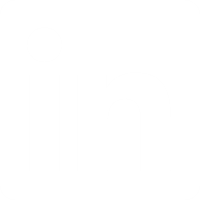 Thank you